Тема: АПК. 
    Животноводство.
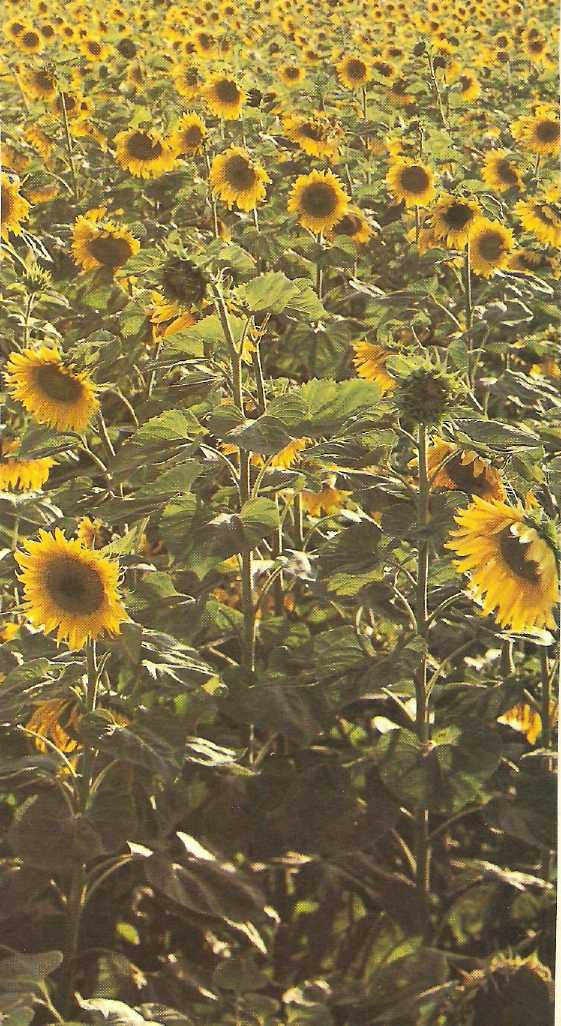 Великая радость – работа,
В полях, за станком, за столом!
Работай до жаркого пота,
Работай без лишнего счета, - 
Все счастье земли – за трудом!
В. Я. Брюсов
Цель урока:
продолжить изучение АПК;
рассмотреть животноводство как важнейшую отрасль сельского хозяйства;
отраслевой состав животноводства; 
изучить животноводство и его зональную специализацию;
Состав АПК
Агропромышленный комплекс
Отрасли, перераба-
тывающие  с/х продукцию
Отрасли, обеспечивающие развитие АПК
Сельское хозяйство
Растениеводство
Животноводство
Сельскохозяйственные угодья
ВИДЫ МЕЛИОРАЦИИ
лесомелиорация
водная
химическая
культурно - техническая
РАСТЕНИЕВОДСТВО
ЗЕРНОВЫЕ 
КУЛЬТУРЫ
ТЕХНИЧЕСКИЕ 
КУЛЬТУРЫ
САДОВОДСТВО,
ВИНОГРАДАРСТВО
подсолнечник
пшеница
ОВОЩЕВОДСТВО 
И
КАРТОФЕЛЕВОДСТВО
сахарная
свекла
рожь
кукуруза
лен - долгунец
овес
ячмень
Доля сельскохозяйственных культур в посевных площадях
ТЕХНИЧЕСКИЕ КУЛЬТУРЫ
подсолнечник
лен - долгунец
сахарная - свекла
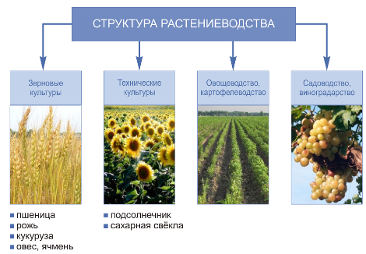 Главные особенности животноводства
Значимость животноводства определяется тем, что оно производит самые ценные продукты питания человека.
ТОВАРНОЕ ЖИВОТНОВОДСТВО
Кормовые базы
(сенокосы, пастбища,
 корма от растениеводства)
Крупные потребители продукции
(большие города)
От кормовой базы и природных условий существует животноводство
СТОЙЛОВО - ПАСТБИЩНОЕ
СТОЙЛОВОЕ
ОТГОННО – ПАСТБИЩНОЕ
ЖИВОТНОВОДСТВО
Главные 
отрасли
Второстепенные отрасли
коневодство
скотоводство
свиноводство
оленеводство
овцеводство
верблюдоводство
птицеводство
СКОТОВОДСТВО
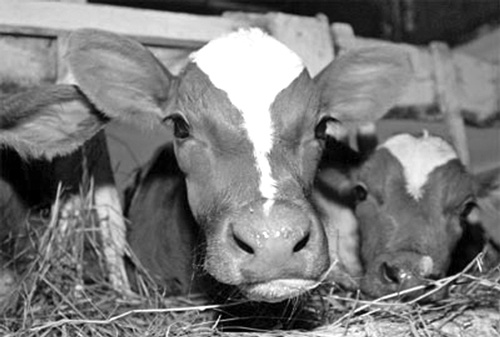 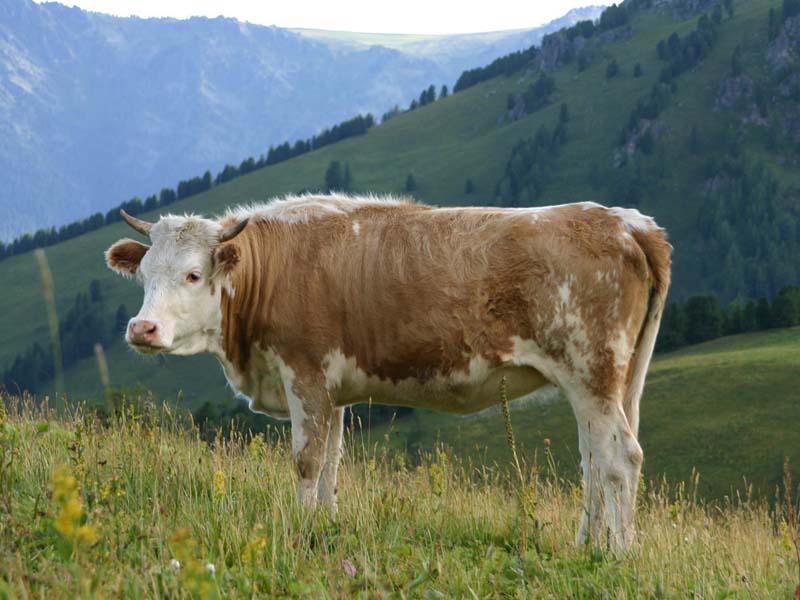 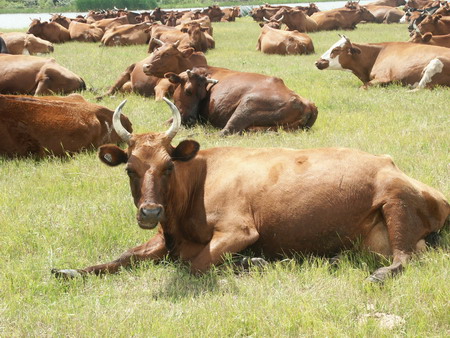 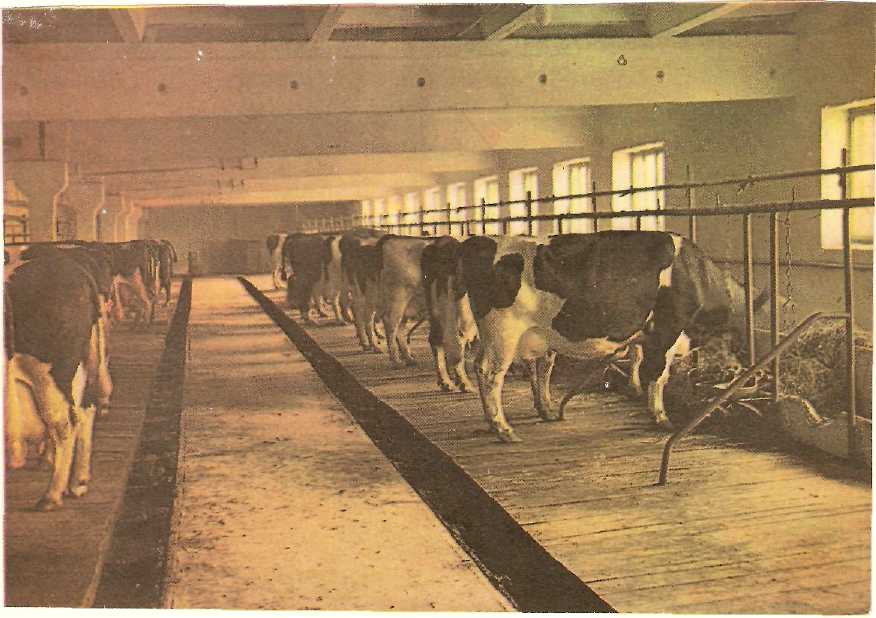 СВИНОВОДСТВО
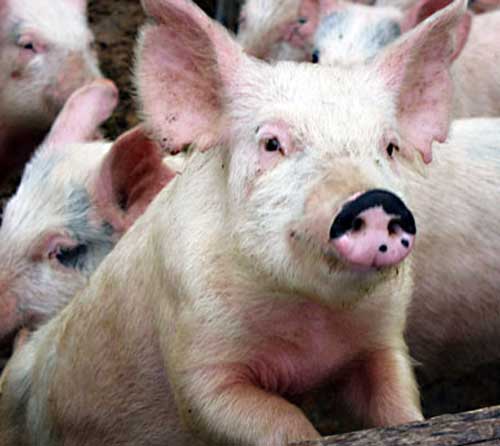 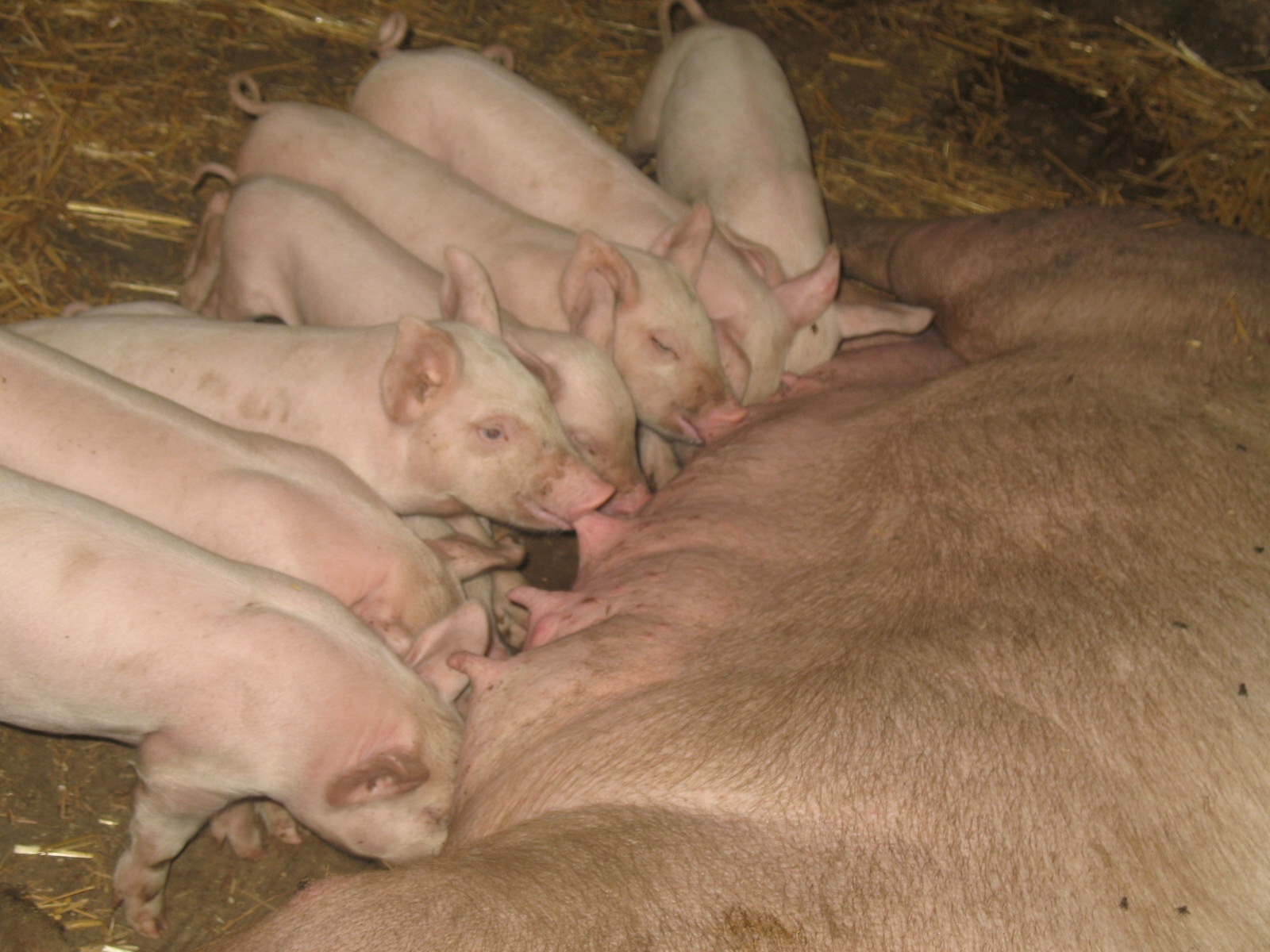 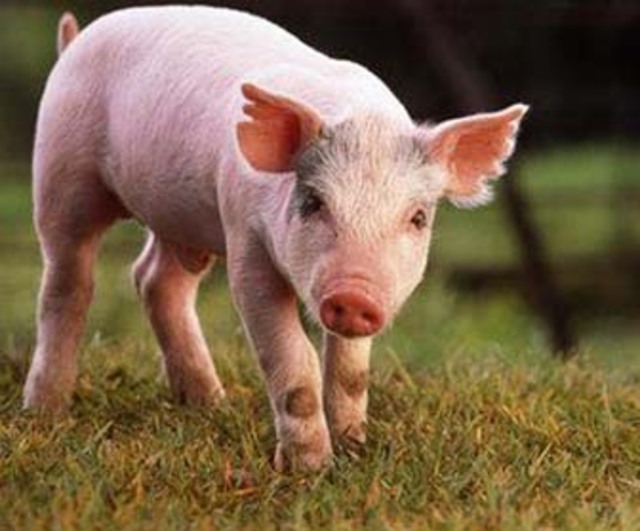 ОВЦЕВОДСТВО
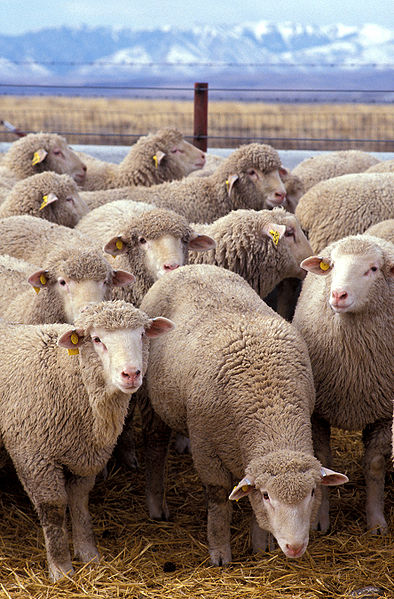 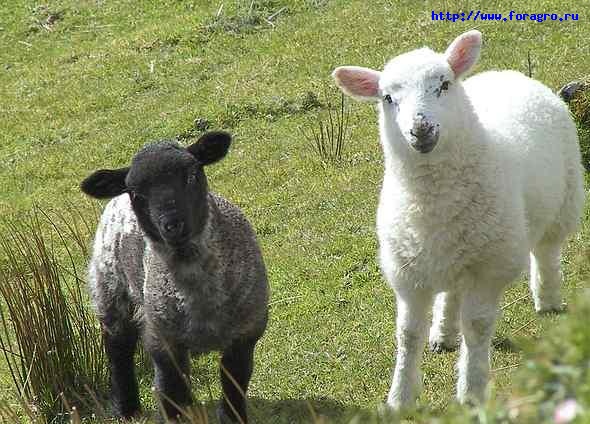 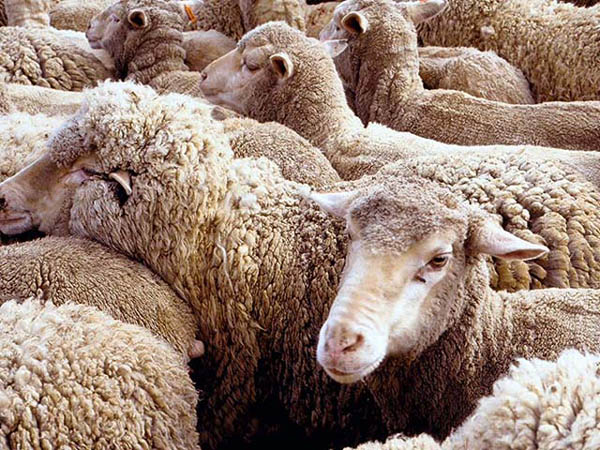 ПТИЦЕВОДСТВО
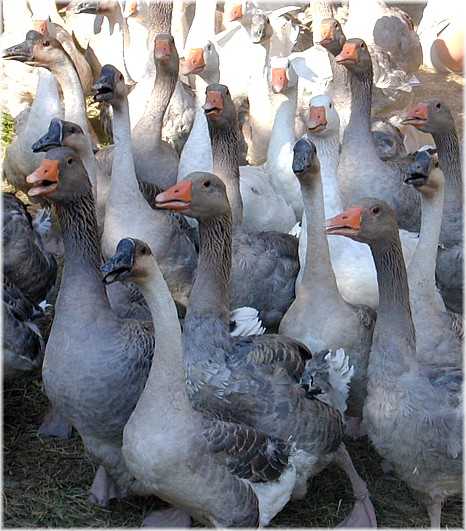 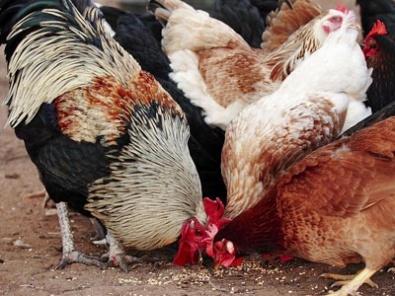 ОЛЕНЕВОДСТВО
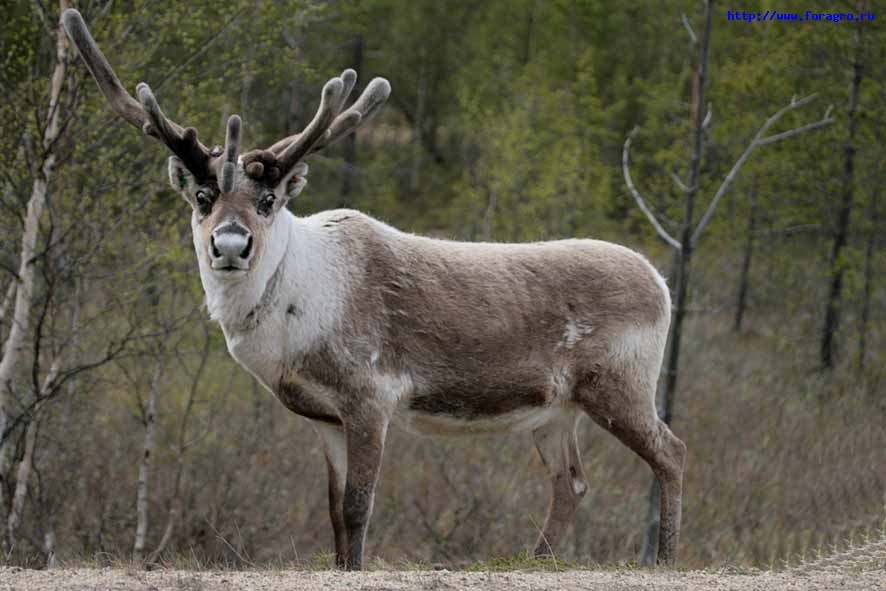 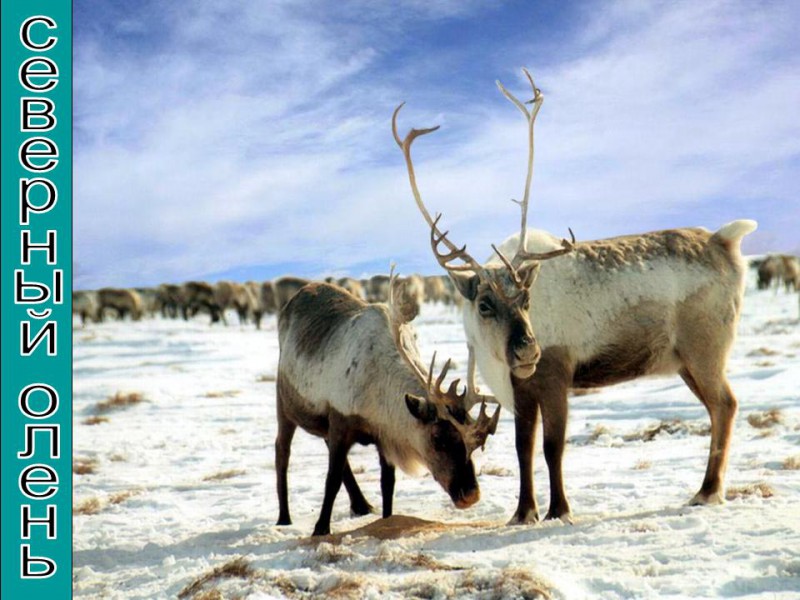 КОНЕВОДСТВО
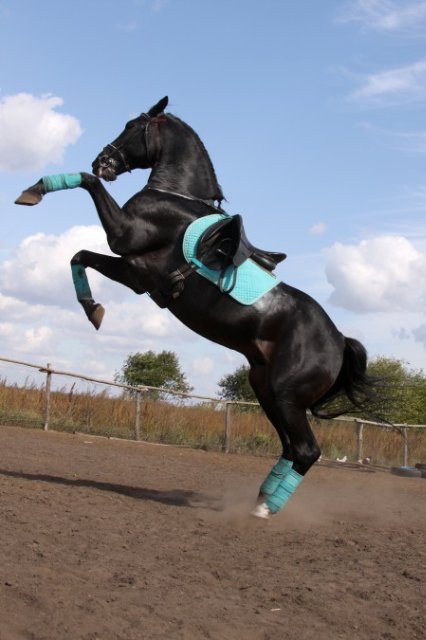 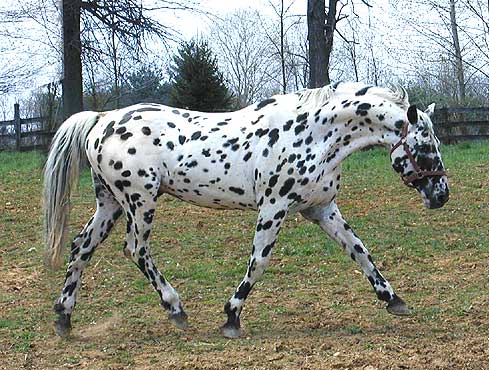 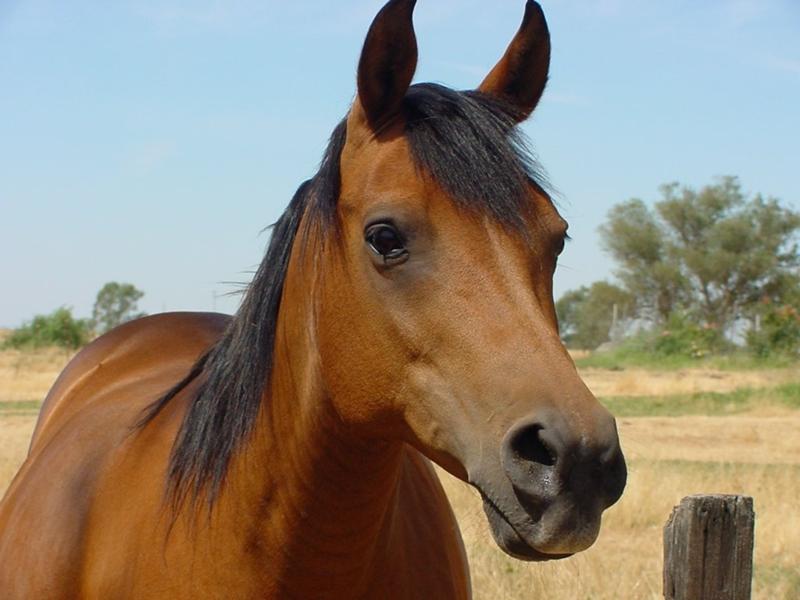 ВЕРБДЛЮДОВОДСТВО
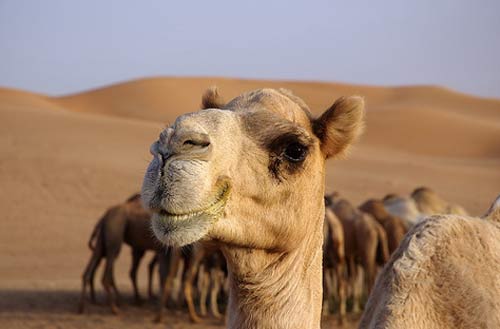 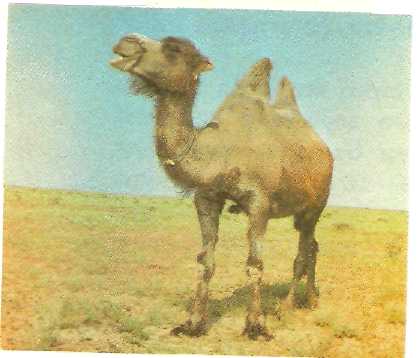 ПЧЕЛОВОДСТВО
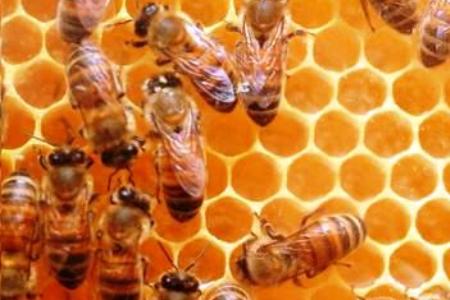 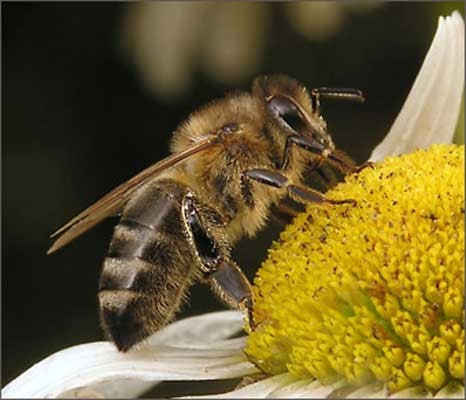 Зональная специализация сельского хозяйства
Тундра и лесотундра
оленеводство
Таежные зоны
молочное животноводство
Зоны смешанных лесов
молочно- мясное животноводство
Лесостепь и степь
скотоводство и свиноводство
мясо – молочное скотоводство, свиноводство и птицеводство, овцеводство
Степь
Полупустыни 
и 
пустыни
овцеводство
Горные районы
отгонно – пастбищное 
животноводство
ВЫВОДЫ:
Животноводство — важнейшая отрасль сельского хозяйства, производящая самые ценные продукты питания человека. 
Разведение крупного рогатого скота — главная отрасль животноводства России, основной продукцией которой являются молоко и мясо. 
Размещение товарного животноводства зависит от природных и экономических условий. 
Для достижения наивысшей продуктивности в каждой природно-хозяйственной зоне необходимо разводить определенные породы сельскохозяйственных животных, наиболее приспособленных к местным условиям.
Общая зональная специализация сельского хозяйства определяется соотношением растениеводства и животноводства.
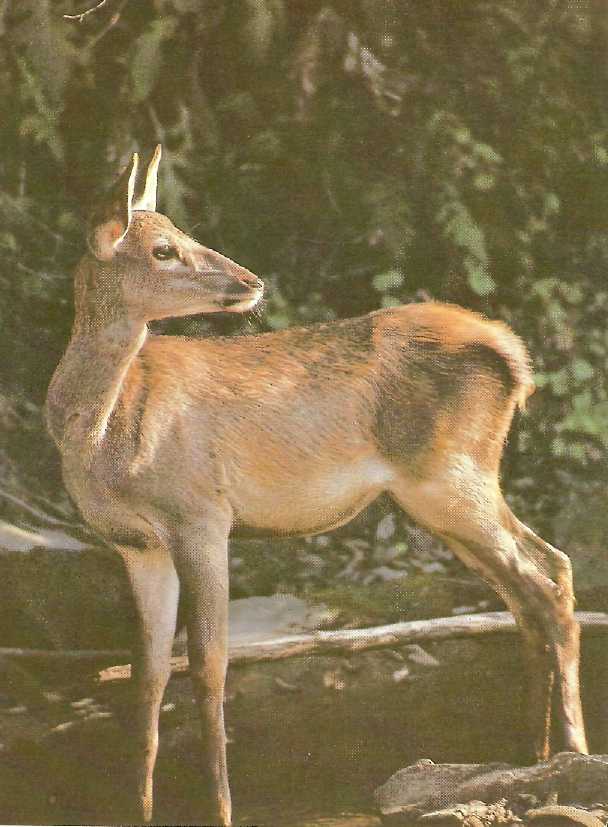 Домашнее задание:
35